Week 14 – Monday
COMP 3400
Last time
What did we talk about last time?
Reliable storage and location
GFS
Distributed hash tables
Consensus in distributed systems
Byzantine generals problem
Blockchain
Questions?
Assignment 8
Review
Final exam format
Final exam will be in this room:
Wednesday, April 30, 2025
8:00 – 10:00 a.m.
50% longer than previous exams, but you have 100% more time
Mostly short answer questions
One or two matching questions
A couple of debugging questions
A couple of programming questions
Linux/UNIX commands you should know
cat
cd
chmod
cp
grep
kill
less
ls
make
man
mkdir
mv
ps
pwd
Fixed-Width Types
Fixed width types
Although it's a bit ugly, C99 specifies types with fixed sizes
To use them, #include <stdint.h>
Then, you're guaranteed the following:
int8_t	1 byte (8 bits), signed
int16_t	2 bytes (16 bits), signed
int32_t	4 bytes (32 bits), signed	
uint8_t	1 byte (8 bits), unsigned
uint16_t	2 bytes (16 bits), unsigned
uint32_t	4 bytes (32 bits), unsigned
And you probably get int64_t and uint64_t as well
What about printing those things?
If you want to print an int, you use %d
If you want to print an int32_t, what do you do?
There are some (ugly) macros used:
PRId8
PRId16
PRId32
PRId64
You can use these macros for octal or hex by changing d to o or x, e.g. PRIx32
Using the print macros
To use these macros, #include <inttypes.h>
Note that inttypes.h includes stdint.h, so you can kill two birds with one stone
These macros are special strings
There's an obscure rule in C that treats consecutive strings literals like a single string literal:
"goats" "boats" "moats" is the same to the compiler as "goatsboatsmoats"
To use a macro, it has to "float" in between the rest of a formatting string
int a = 7;
int32_t b = 7;
printf ("Value: %d\n", a);		   // int version
printf ("Value: %" PRId32 "\n", b); // int32_t version
System Architectures
System architectures
System architectures are models of systems that describe:
Relationships between entities in the system
Ways the entities communicate
Different architectural styles have pros and cons
Using a certain style can have big impacts on system performance
Common styles:
Client/server
Peer-to-peer (P2P) 
Layered
Pipe-and-filter
Event-driven
Hybrid
Client/server architectures
This book considers client/server architectures from the perspective of a many clients connecting to a single server
If you recall, the Software Engineering book describes client/server as a system with many servers, each of which offer a single service
How does a client know how to reach the server?
Uniform resource identifier (URI) is a common way: www.goats.net/image.jpg
Client/server architectures depend on protocols to define how clients can request services and understand the response
Client/server advantages and disadvantages
Advantages
Disadvantages
Updates are simple, because only the server needs to be updated
Only the server needs to be checked for security problems or data corruption
Single point of failure
To reduce the single point of failure problem, it's common to have multiple servers that offer the same services or files
To work, these servers must coordinate with each other when one is updated
Peer-to-peer (P2P) architectures
If more and more servers are used, the architecture begins to look like a P2P architecture
BitTorrent
DNS
In P2P, there is usually no distinction between clients and servers, since most entities act as both
Advantages:
Service scales, staying the same or improving as the number of users goes up
Disadvantages:
Security: A corrupted node can be hard to detect
Administration: Propagating changes can be difficult
Layered architectures
Layered architectures divide systems into a strict hierarchy of components
Each layer can only communicate with the layer above and below it
Advantages:
As long as a new layer knows how to talk to the layer above and below, it can be swapped out with an old layer
New layers can be added on top
Disadvantages:
It's hard to divide systems into hierarchical layers
It can be inefficient to prevent one layer from talking directly to one much lower or higher
Some services at each layer are redundant
Pipe-and-filter architectures
Pipe-and-filter architectures send data in one direction through a series of components
The output of one stage is the input of the next
Each stage transforms the data in some way
Examples:
Linux command-line piping



Java stream filtering
Stages of a compiler
Advantages:
Good for serial data processing
Modular components that have the same input and output can be reused in different sequences
Disadvantage: No error recovery if something breaks in the middle
sort foo.txt | grep -i error | head -n 10 > out.txt
Event-driven architectures
Event-driven architectures react to events, changes in the state of the system
GUIs are a common example of event-driven architectures
Event generator create events
Event channels send the event to the appropriate event handlers





Advantages:
Adding new event generators and handlers allows for an extensible system
Good for reactive systems
Disadvantage: Timing can be complicated, especially for shared resources
Event Handler 1
Event Handler 2
Event Handler 3
Hybrid architectures
We talk about the previous architectures because they're models that have been successful in the past
Most real systems are a mix of different architectures
The whole system could be one architecture, but its components have their own
A system is mostly one architecture, but it breaks a couple of rules
There can be different ways of looking at the same system
Example: OS kernel
Event-driven because it has interrupt handlers to respond to signals from the hardware
Client/server because applications that make system calls are making requests
Layered because file systems and networking operate with layers from the generic operation down to the requirements of particular hardware
State Machines
UML state models
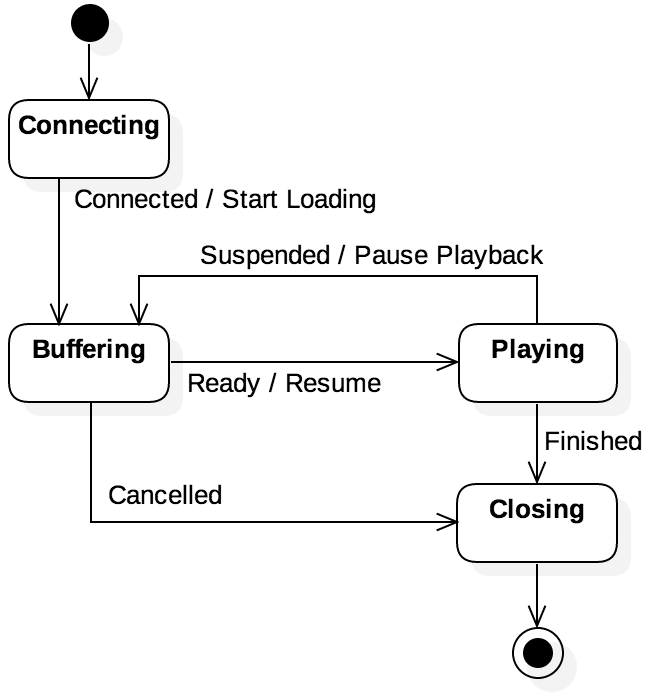 As discussed in COMP 3100, UML standardizes state models as a way to visualize states and transitions
States are shown as rounded rectangles
A solid circle shows the initial state
A solid circle in a circle shows the final state
Transitions are shown as labeled arrows
Effects (if any) are written after a slash after the transition label
State machines as recognizers
State machines are often used to recognize strings as being legal or illegal
Consider a state machine from Project 1 designed to recognize integer values (formatted in either decimal or octal)
In addition to recognizing integers as legal or illegal, the machine builds the integer based on the effects
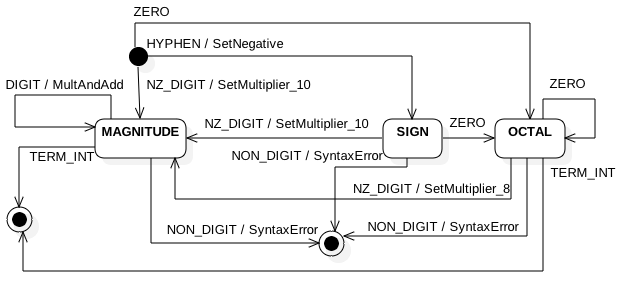 Implementing state machines
There are algorithms to convert between regular expressions and state machines
Most regular expression libraries build a state machine as a way to see if strings match the regular expression
One way to implement state machines is with a 2D array
One row for every state
One column for every event, saying which state a given state will transition to
If there are effects, a second 2D array can show which effects happen on those transitions
If an action happens whenever a state is entered, a 1D array can hold that information
Example transition table
The state model on the left has a transition table on the right
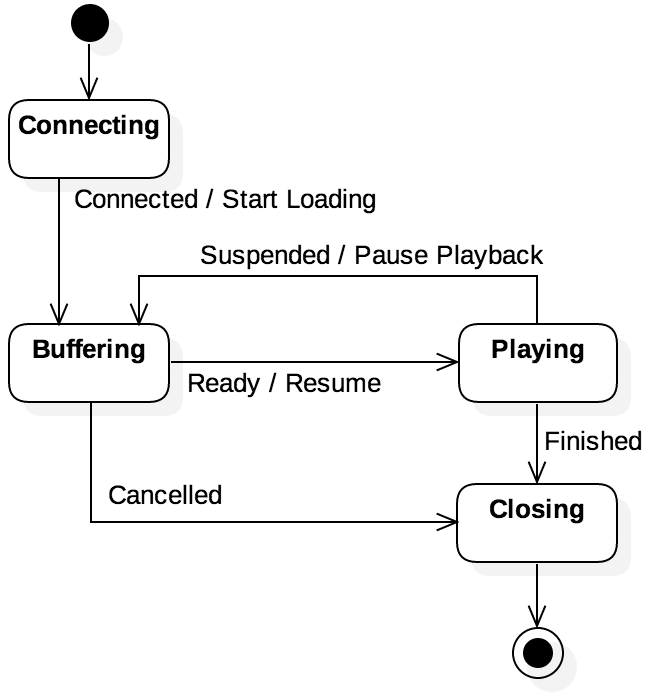 Example table in code
Two enums are used to list the states and the events
A 2D array stores the transitions
typedef enum { CONN, BUFF, PLAY, CLOS, NST } ms_t;
typedef enum { Connect, Suspend, Ready, Finish, Cancel } event_t;
#define NUM_STATES (NST+1)
#define NUM_EVENTS (Cancel+1)
static ms_t const _transition[NUM_STATES][NUM_EVENTS] =
{
  // Connect Suspend Ready   Finish Cancel
  {  BUFF,   NST,    NST,    NST,   NST  }, // Connecting
  {  NST,    NST,    PLAY,   NST,   CLOS }, // Buffering
  {  NST,    BUFF,   NST,    CLOS,  NST  }, // Playing
  {  NST,    NST,    NST,    NST,   NST  }  // Closing
};
Effects
A table filled with function pointers can be used for effects
static action_t const _effect[NUM_STATES][NUM_EVENTS] = {
  // Connect     Suspend     Ready   Finish Cancel
  {  start_load, NULL,       NULL,   NULL,  NULL }, // Connecting
  {  NULL,       NULL,       resume, NULL,  NULL }, // Buffering
  {  NULL,       pause_play, NULL,   NULL,  NULL }, // Playing
  {  NULL,       NULL,       NULL,   NULL,  NULL }  // Closing
};
Sequence models
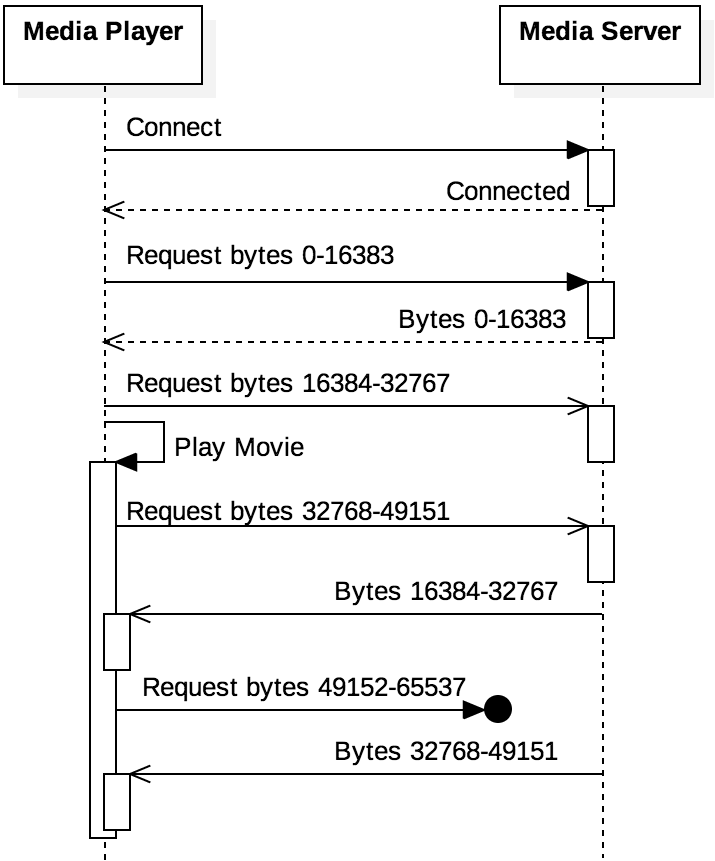 State models don't have any timing or sequence information
Sequence models show the order in which messages are sent from one entity to another
Solid arrows show synchronous messages
Open arrows show asynchronous messages
Dotted lines show responses
Messages that end in circles are lost
The order of messages in sequence models is logical, not scaled by time
Processes
Processes
A program is an implementation of an algorithm in a programming language
A list of instructions for the computer
A process is program being executed
Usually, processes are different programs
But it's not unusual to have several processes running at the same time that are the same program
Running a program creates a new process
Virtual memory
Every process has its own virtual memory
Addresses from 0 up to 232 or 264 bytes
Each instance of virtual memory is organized into segments
Code
Data
Heap
Stack
Kernel
Each segment has certain kinds of operations allowed on it
Do illegal operations, and you get a segmentation fault
As functions get called, the stack grows downward
Call too many functions, and you'll get a stack overflow when it gets too big
Depending on the system, the heap can grow too
malloc() returns NULL when you run out of heap space
Why is it virtual memory?
Addresses in one process have nothing to do with addresses in another
The OS maps the virtual addresses to physical addresses
Transparently!
Each process has no idea what the location of, for example, its virtual address 0x0432A8F8 is in physical memory
Benefits:
Security: One process cannot (normally) interfere with the memory inside another process
Bookkeeping: The OS only gives each process what it needs and can temporarily store parts of a process's memory on disk to make more space
Operating systems
OS sometimes means the entire operating system, including utilities, window managers, and lots of other stuff
Sometimes OS means just the kernel
The kernel is the part of the OS that does deep stuff:
Scheduling processes
Accessing devices
Managing memory
Some operations can only be done in kernel mode, the mode that the kernel runs in
Normal programs run in user mode
Multiprogramming
Problems with naïve batch processing
One approach to batch processing is running Process A until it's done, then Process B, then Process C
The problem is that programs do I/O
I/O is slow
The CPU isn't in use while waiting for I/O
Consider the following example:
Green is computation
Orange is I/O
Nothing is getting done during I/O!
Multiprogramming
With true multiprogramming, you have more than one process loaded into memory
Then, when one process is waiting on I/O, we can start running another
Using multiprogramming, we could run Processes A, B, and C as follows:




Doing so gives us a CPU utilization of 15/16 = 93.75% and only 16 time units to finish the work
Types of multiprogramming
Preemptive multitasking:
Processes get a maximum amount of time to run called a quantum
If the process starts doing I/O, the OS switches to another process
Otherwise, the OS switches when the process runs out of time
There's research about the ideal length of a quantum
Cooperative multitasking:
Processes run until they do some I/O or voluntarily give up control
Cooperative is good because it's simple and can have lower overhead
Unfortunately, the problem of processes that don't give up control means that most modern systems use preemptive multitasking
Context switches
A context switch happens when the running process changes
The virtual memory of one process changes to another
The kernel memory stays the same
The scheduler in the OS decided which process runs next






Because memory has to get saved and restored, cache is invalidated, and there's a switch from user mode to kernel mode and back, context switches have overhead that slows things down
User Mode
Kernel Mode
User Mode
Kernel
Kernel
The kernel runs with full access privileges to everything
The kernel controls:
Physical memory
File system
I/O devices
It handles power disruption and people attaching USB devices
Jobs of the kernel
Resource manager: Giving access to hardware when needed
Control program: Handling errors and access violations
Because it has to work consistently, the kernel doesn't change much over the years
x86 operating mode
The current privilege level (CPL) is a 2-bit value set in x86 CPUs
Also called a ring
Ring 3 is user mode
Ring 0 is kernel mode
The other two rings aren't used
When in kernel mode:
All memory addresses can be accessed
Some special CPU instructions like halting the CPU or invalidating the cache can be executed
Some normal CPU instructions work differently
Kernel invocation
The kernel can be invoked in two different ways
System call:
A user mode program wants to do something (like open a file) that requires OS involvement
Somewhere in the library, a special trap instruction will ask the kernel to do something
Interrupt or exception:
Interrupts are hardware events that cause the kernel to react, like clicking a mouse
Exceptions are software events that notify the kernel of a problem, like a segmentation fault
This kind of exception isn't the same as an exception in Java, although the Java exception can be triggered by an OS exception
System Calls
System calls
User-mode processes can do normal CPU operations
Add, subtract, multiply, divide
Test for equality
They can't  do anything outside the CPU on their own
Read or write hard drive data
Send messages over the network
To do these things, processes make system calls, asking the kernel to do the operation
How system calls work
In assembly, a special trap instruction triggers a mode switch so that the kernel will start doing stuff
The x86 trap instruction is syscall
The kernel checks to make sure that the process has all the necessary privileges to do the operation first
After the system call, the kernel runs the sysret instruction, returning to user mode
Many system calls are referred to by the C functions that are called to run them, even though those functions just do set up before running the real system call
For example: write()
Common system calls
The 64-bit Linux kernel has more than 300 system calls
These are just a few common ones:
Process Life Cycle
Creating processes in code
Processes are, of course, created when you run a program from the command line
However, you can also create processes from within a program, using calls to special functions
The fork() function creates a new processes that's exactly the same as the current process
The exec() function allows you to replace the current process with another program
Each process has a unique ID, its process ID or PID
getpid() returns the PID of the current process
getppid() returns the PID of the current process's parent process
Using fork()
The fork() function is pretty crazy!
When you call it, the process you're inside of keeps running
And another process spawns at exactly the same point in code
Both processes have exactly the same memory layout
The only difference is that fork() returns the child PID for the original process and 0 if you're the process that just got forked
pid_t child_pid = fork ();

if (child_pid < 0)
  printf ("ERROR: No child process created\n");
else if (child_pid == 0)
  printf ("Hi, I'm the child!\n");
else
  printf ("Parent just gave birth to child %d\n", child_pid);
Fork bombing
If you call fork() in a loop, you will quickly create too many processes and slow/crash your computer
Each fork() creates a new process, but the old process keeps running
The following code will have four prints:
pid_t first_fork = fork ();

// Original parent and child create new processes
pid_t second_fork = fork ();

// This line prints four times
printf ("Hello from %d!\n", getpid ());
Running another program
Sometimes it's useful to fork a clone of yourself
Other times, you want to run another program
In those situations, you first fork yourself and then have your child call something from the exec() family of functions:
Example with exec()
The following programs runs ls, listing the contents of the current directory:
pid_t child_pid = fork ();
if (child_pid < 0)
  exit (1); // exit if fork() failed

if (child_pid == 0) // child process
  {
    int rc = execlp ("ls", "ls", "-l", NULL);
    exit (1); // only reached if exec() failed
  }
Waiting for a child to finish
Once you've forked or spawned a process, it will be scheduled to run
There are no guarantees about when a parent or a child will be scheduled relative to each other
It can be useful for a parent process to wait until its child processes have terminated
There are two functions for this:
wait(int *stat_loc)
Waits for all children
waitpid(pid_t pid, int *stat_loc, int options)
Waits only on child process with PID
Example with wait()
Here's the ls example from earlier, except that the parent process waits for ls to finish
More code isn't shown, but the parent could continue doing other things
pid_t child_pid = fork ();
if (child_pid < 0)
  exit (1); // exit if fork() failed

if (child_pid == 0) // child process
  {
    int rc = execlp ("ls", "ls", "-l", NULL);
    exit (1); // only reached if exec() failed
  }

wait (NULL); // waits for ls to finish
Files
Sharing resources
Although physical memory is shared between processes, the virtual memory system means that processes don't share memory directly
Other things must be shared by processes:
Network cards
Hard drives and SSDs
User input and output devices
A uniform way to work with most shared resources is to treat them all like files
This file abstraction makes many libraries similar and simpler
UNIX file abstraction
The UNIX file abstraction uses two key ideas:
A file is a sequence of bytes
Everything is a file
This abstraction is different from the traditional idea of files in a few ways:
Moving backwards and forwards within a file isn't always possible
Files don't always have names or live in a particular place
Files don't always have a set structure
Even so, creating, deleting, opening, closing, reading, and writing can be treated the same
Opening files
To open a file for reading or writing, use the open() function
The open() function takes the file name, an int for mode, and an (optional) mode_t for permissions
The name refers to an entity somewhere in the directory structure that might or might not be a normal file
It returns a file descriptor as an int
int fd = open("input.dat", O_RDONLY);
Constants
A number of constants specify whether the opening is for reading or writing
The optional permissions value has other constants to set the permissions of the file when creating a new one
Both sets of constants can be bitwise ORed together to make complicated values
Example with other constants
The following example shows how to open a file
For writing
By creating it
Truncating its size to 0 if there's already something in the file
Making it readable and writable to the user and readable to others



It's also common to use numbers in octal for permissions, where the 64's place is permission for the user, the 8's place is permission for the group, and the 1's place is permission for others
S_IRUSR | S_IWUSR | S_IROTH = 110 000 100 = 0604
int fd = open("output.dat", O_CREAT | O_TRUNC | O_WRONLY, S_IRUSR | S_IWUSR | S_IROTH);
Reading from files
Opening the file is actually the hardest part
Reading is straightforward with the read() function
Its arguments are
The file descriptor
A pointer to the memory to read into
The number of bytes to read
Its return value is the number of bytes successfully read
int fd = open("input.dat", O_RDONLY);
int buffer[100];
// Fill with something
read( fd, buffer, sizeof(int)*100 );
Closing files
To close a file descriptor, call the close() function
Close files when you're done with them
int fd = open("output.dat", O_WRONLY | O_CREAT | O_TRUNC, 0644);
// Write some stuff
close( fd );
Special files
Linux provides some "special" files
/dev/full
A file that's says the device is full if you try to write to it, gives unlimited zeroes if you try to read from it
/dev/null
A file you can write to forever but simple discards the data (while saying that the write succeeded)
/dev/random
A file you can read a stream of random bytes from
/dev/zero
A file you can read an unlimited stream of zero bytes from
They're not actually files, but you can treat them as if they are
They can be useful for testing and sometimes even for the operation of program
Writing to files
Writing to a file is almost the same as reading
Arguments to the write() function are
The file descriptor
A pointer to the memory to write from
The number of bytes to write
Its return value is the number of bytes successfully written
int fd = open("output.dat", O_WRONLY | O_CREAT | O_TRUNC, 0644);
int buffer[100];
int i = 0;
for (i = 0; i < 100; ++i)
	buffer[i] = i + 1;
write( fd, buffer, sizeof(int)*100 );
Seeking to locations
It's possible to move the current location within the file using the lseek() function
Its arguments are
The file descriptor
The offset (positive or negative)
Location to seek from:
SEEK_SET (beginning of file)
SEEK_CUR (current location)
SEEK_END (end of file)
Seeking is more common when reading, but you can seek while writing too
int fd = open("input.dat", O_RDONLY);
lseek( fd, 100, SEEK_SET );
Example getting file metadata
The following code finds out how big a file (stored with file descriptor fd) is in bytes:
struct stat metadata;
fstat (fd, &metadata);
printf ("File size: %lld bytes\n",
	   (long long)metadata.st_size);
Interpreting metadata
The following shows some fields in struct stat
The st_mode field is a bitwise OR of permissions and other information from the table on the right
struct stat {
  dev_t    st_dev;    // device of inode
  ino_t    st_ino;    // inode number
  mode_t   st_mode;   // protection mode
  nlink_t  st_nlink;  // hard links to file
  uid_t    st_uid;    // user ID of owner
  gid_t    st_gid;    // group ID of owner 
  dev_t    st_rdev;   // device type
  off_t    st_size;   // file size in bytes
  // Other fields depending on OS ...
};
Events and Signals
Command line signals
You can send signals to processes from the command line
Ctrl-C: SIGINT		(interrupt)
Ctrl-Z: SIGTSTP	(terminal stop, usually suspends)
Signals often result in the process being killed
Perhaps for that reason, the kill command is used to send arbitrary signals (not just killing ones)
Flag gives the kind of signal
Then specify the PID of the process
> kill –KILL 8382
Common signals
When using the kill command, the flag can either be the name of the signal (-KILL) or its number (-9)
Here are some common signals:
Sending signals in a program
Just as you can use the kill command from the command line, you can also call the kill() function to send a signal to another process
The function takes two parameters:
PID of the process to kill
int value giving the signal, usually a named constant



You can usually only kill processes that you own
Unless you're a superuser (like root)
kill (pid, SIGSTOP); // Suspends process with pid
Example of kill() function
Below, a parent forks a child
The child goes into an infinite loop
Then, the parent kills the child
pid_t child_pid = fork ();
if (child_pid < 0) 
  exit (1); // exit if fork failed

if (child_pid == 0)
  while (1) ; // child loops

sleep (1); // parent sleeps for 1 second
kill (child_pid, SIGKILL); // parent kills the child
Custom signal handlers
Although signals have default actions for processes, some signals can be overridden
A process can define what happens when, for example, it's interrupted
First, you need a function that will get called when a particular signal happens
It must take an int (the signal) and return void
Example that prints "I don't want to die!" and then exits
static void
handler(int signal)
{
  write(STDOUT_FILENO, "I don't want to die!\n", 21);
  exit(0);
}
Overriding the signal handler
Once you've written the custom signal handler, you have to override it with the sigaction() function:



The action parameter is a struct sigaction with a function pointer to the new handler
The old parameter is NULL unless you want to find out what the old signal handler was
int sigaction(int signal, const struct sigaction *action,  struct sigaction *old);
Overriding example
The following code overrides the SIGINT signal with the handler from a couple of slides back
Then it goes into an infinite loop until someone interrupts it (like with Ctrl-C)
int
main (int argc, char *argv[])
{
  struct sigaction sa; // Struct we'll add the handler to
  memset(&sa, 0, sizeof(sa)); // Zero out the contents first
  sa.sa_handler = handler;

  // Override SIGINT handler
  if (sigaction (SIGINT, &sa, NULL) == -1)
    printf ("Failed to overwrite SIGINT.\n");

  printf ("Entering loop\n");
  while (1);  // Loop until signal
  return 0;
}
Reborn like a phoenix
It's sort of cool that we can make a handler print something special before crashing the program
But we can also do some code to handle the signal and then jump back to a safe location
Away from blocked I/O or an infinite loop
Somewhere that's been marked and is still on the stack
To do that, we need two functions
// Set jump location
int sigsetjmp(sigjmp_buf context, int mask);

// Jump to location
int siglongjmp(sigjmp_buf context, int value);
Full example
sigjmp_buf context;

static void handler(int signal)
{
  write(STDOUT_FILENO, "I don't want to die!\n", 21);
  siglongjmp (context, 1); // Jumps to marked location with value 1 (insane!)
}

int main (int argc, char *argv[])
{
  struct sigaction sa;
  memset(&sa, 0, sizeof(sa)); sa.sa_handler = handler;

  if (sigaction (SIGINT, &sa, NULL) == -1)
    printf ("Failed to overwrite SIGINT.\n");

  if (sigsetjmp (context, 0))  // Marks location and returns 0 the first time
    printf ("Resuming execution\n");

  printf ("Entering loop\n");
  while (1);  // Loop until signal
  return 0;
}
Pointers
Pointers
A pointer is a variable that holds an address
Often this address is to another variable
Sometimes it's to a piece of memory that is mapped to file I/O or something else
Important operations:
Reference (&) gets the address of something
Dereference (*) gets the contents of a pointer
Declaration of a pointer
We typically want a pointer that points to a certain kind of thing
To declare a pointer to a particular type



Example of a pointer with type int:
type * name;
int * pointer;
Reference operator
A fundamental operation is to find the address of a variable
This is done with the reference operator (&)





We usually can't predict what the address of something will be
int value = 5;
int *pointer;
pointer = &value; // pointer has value's address
Dereference operator
The reference operator doesn't let you do much
You can get an address, but so what?
Using the dereference operator, you can read and write the contents of the address
int value = 5;
int* pointer;
pointer = &value;
printf("%d", *pointer); // prints 5
*pointer = 900; // value just changed!
Aliasing
Java doesn't have pointers
But it does have references
Which are basically pointers that you can't do arithmetic on
Like Java, pointers allow us to do aliasing
Multiple names for the same thing
int wombat = 10;
int* pointer1;
int* pointer2;
pointer1 = &wombat;
pointer2 = pointer1;
*pointer1 = 7;
printf("%d %d %d", wombat, *pointer1, *pointer2);
Pointer arithmetic
One of the most powerful (and most dangerous) qualities of pointers in C is that you can take arbitrary offsets in memory
When you add to (or subtract from)  a pointer, it jumps the number of bytes in memory  of the size of the type it points to
int a = 10;
int b = 20;
int c = 30;
int* value = &b;
value++;
printf("%d", *value); // What does it print?
Arrays are pointers too
An array is a pointer
It is pre-allocated a fixed amount of memory to point to
You can't make it point at something else
For this reason, you can assign an array directly to a pointer
int numbers[] = {3, 5, 7, 11, 13};
int* value;

value = numbers;
value = &numbers[0]; // Exactly equivalent

value = &numbers; // What about this?
Surprisingly, pointers are arrays too
Well, no, they aren't
But you can still use array subscript notation ([]) to read and write the contents of offsets from an initial pointer
int numbers[] = {3, 5, 7, 11, 13};
int* value = numbers;

printf("%d", value[3] );     // prints 11
printf("%d", *(value + 3) ); // prints 11
value[4] = 19; // changes 13 to 19
void pointers
What if you don't know what you're going to point at?
You can use a void*, which is an address to…something!
You have to cast it to another kind of pointer to use it
You can't do pointer arithmetic on it
It's not useful very often
char s[] = "Hello World!";
void* address = s; 
int* thingy = (int*)address; // Uh-oh
printf("%d\n", *thingy);
Functions that can change arguments
In general, data is passed by value
This means that a variable cannot be changed for the function that calls it
Usually, that's good, since we don't have to worry about functions screwing up our data
It's annoying if we need a function to return more than one thing, though
Passing a pointer is equivalent to passing the original data by reference
Example
Let's imagine a function that can change the values of its arguments
void swapIfOutOfOrder (int *a, int *b)
{
	if (*a > *b)
	  {
		  int temp = *a;
		  *a = *b;
		  *b = temp;		
	  }
}
How do you call such a function?
You have to pass the addresses (pointers) of the variables directly




With normal parameters, you can pass a variable or a literal
However, you cannot pass a reference to a literal
int x = 5;
int y = 3;
swapIfOutOfOrder(&x, &y); // Will swap x and y
swapIfOutOfOrder(&5, &3); // Impossible
malloc()
Memory can be allocated dynamically using a function called malloc()
Similar to using new in Java or C++
#include <stdlib.h> to use malloc()
Dynamically allocated memory is on the heap
It doesn't disappear when a function returns
To allocate memory, call malloc() with the number of bytes you want
It returns a pointer to that memory, which you cast to the appropriate type
int* data = (int*)malloc(sizeof(int));
Allocating arrays
It's common to allocate an array of values dynamically
The syntax is exactly the same, but you multiply the size of the type by the number of elements you want
int i = 0;
int *array = (int*)malloc (sizeof(int)*100);
for (i = 0; i < 100; ++i) // Initialize for fun
	array[i] = i + 1;
Pointers to structs
We can define a pointer to a struct variable
We can point it at an existing struct
We can dynamically allocate a struct to point it at
struct student bob;
struct student *studentPointer;
strcpy(bob.name, "Bob Blobberwob");
bob.GPA = 3.7;
bob.ID = 100008;
studentPointer = &bob;
(*studentPointer).GPA = 2.8;
studentPointer = (struct student*)malloc(sizeof(struct student));
Arrow notation
As we saw on the previous slide, we have to dereference a struct pointer and then use the dot to access a member





This is cumbersome and requires parentheses
Because this is a frequent operation, dereference + dot can be written as an arrow (->)
struct student* studentPointer = (struct student*) 	malloc(sizeof(struct student));
(*studentPointer).ID = 3030;
studentPointer->ID = 3030;
Passing structs to functions
If you pass a struct directly to a function, you are passing it by value
A copy of its contents is made
It is common to pass a struct by pointer to avoid copying and so that its members can be changed
void flip (struct point *value)
{
  double temp = value->x;
  value->x = value->y;
  value->y = temp;
}
calloc()
One problem with malloc() is that the memory it allocates is filled with garbage
Like malloc(), calloc() allocates memory, but it also zeroes all of it out
Many programmers think it's safer to use calloc() in all situations where you would use malloc()
There's a slight syntax difference:
calloc() takes two arguments: number of elements and size of each one
// malloc() version
int *array1 = (int*)malloc (sizeof(int)*100);
// equivalent calloc() version
int *array2 = (int*)calloc (100, sizeof(int));
realloc()
For a dynamic array, it can be useful to grow an existing chunk of memory if it's too small
You could allocate an entirely new, bigger chunk of memory, copy everything from the old memory over, and then free the old memory
This is what you have to do in Java
C provides a slick function, realloc(), that does all of that for you
Arguments: memory to resize, new size
Return value: resized memory
if(size == capacity)
  {
	  capacity *= 2;
	  array = realloc(array, capacity*sizeof(int));
  }
array[size] = element;
++size;
free()
C isn't garbage collected like Java
If you allocate something on the stack, it disappears when the function returns
If you allocate something on the heap, you have to deallocate it with free()
free() does not set the pointer to be NULL
But you can (and should) afterwards
char *things = (char*)malloc (100*sizeof(char));
// Do stuff with things
free(things);
things = NULL;
Pointer practice
Given that i has type int and p and q have type int*, which of the following will cause a compiler error?
p = &i;
p = *&i;
p = &*i;
i = *&*p;
i = *&p;
i = &*p;
p = &*&i;
q = *&*p;
i = **&p;
q = *&p;
q = &*p;
Interprocess Communication
Message passing
There are many IPC approaches, but they can all be  categorized as either message passing or shared memory
Message passing:
Sender prepares a message
Sender makes a system call to request a data transfer
Kernel copies the message into a buffer
Receiver makes a system call to retrieve the data
Receiver copes the message into its own memory
Shared memory
Shared memory IPC is completely different
The processes decide on a chunk of virtual memory that will be used for IPC
The processes make system calls to request that this memory is shared
Once it's shared, processes can read and write from shared memory just like any other data in the program
Mediation through the kernel isn't needed after the memory is shared
Pros and cons of message passing
Message passing requires:
A system call to read
A system call to write
Copying the message into kernel memory
Copying the message into receiver memory
Thus, sending lots of messages can cause a lot of overhead
However, sending a small number of messages can be less expensive than setting up shared memory
Message passing naturally handles the problem of synchronization
Making sure that timing doesn’t corrupt memory
Pros and cons of shared memory
It's computationally expensive to set up the shared memory
But that's a one-time cost
If two processes are sharing lots of messages, it can be more efficient to use a shared memory system
Perhaps the more significant problem with shared memory is synchronization
Processes reading and writing the same memory can leave the memory in an inconsistent state
If one process executes x += 100 while another executes x -= 100, the result could be the correct x or the incorrect x + 100 or x – 100
Tools must be used to guarantee synchronization
IPC taxonomy
Using the categories from the previous slide, we can list all of the IPC techniques that will be covered in this class












Signals are a very limited form of IPC
Pipes
Pipes
Pipes are a way to do message passing between two processes
The bytes flow in one direction
There's a different file descriptor for each end
Think of it like a pipe where water is poured into one end and comes out the other
Internally, the shell uses pipes to communicate between two programs when you use the | operator on the command line
sort foo.txt | grep -i error | head -n 10
Pipe details
Pipes only go in one direction
One end is the reading end, and the other is the writing end
Pipes preserve order
The bytes read come out in the same order they were written
Pipes have limited capacity
If a pipe is full, trying to write to the pipe will block until more is read
Pipes are unstructured
It's all just bytes, so the processes have to know what kind of data to expect
Messages smaller than PIPE_BUF are sent atomically
Two processes writing messages to a pipe will not get their messages garbled
Pipe mechanics
The pipe() function takes an int array of length 2 to hold file descriptors corresponding to the ends of the pipe



It's convention to use element 0 for reading and element 1 for writing
For piping between parent and child, the call to pipe() happens before the fork(), so that both have clones of the same file descriptors
One process reads from the pipe and the other writes
Each process closes the end that they're not using
int pipe (int pipefd[2]);
Pipe example
int pipefd[2];
char buffer[10];
memset (buffer, 0, sizeof (buffer));
int result = pipe (pipefd); // Open the pipe
assert (result >= 0);

pid_t child_pid = fork (); // Create child process
assert (child_pid >= 0);
if (child_pid == 0)
  {
    close (pipefd[1]); //  Child closes writing end
    ssize_t bytes_read = read (pipefd[0], buffer, 10); // Read from pipe
    if (bytes_read <= 0)
      exit (1);

    printf ("Child received: '%s'\n", buffer);
    exit (0);
  }

close (pipefd[0]); // Parent closes the reading end
strncpy (buffer, "hello", sizeof (buffer)); 
printf ("Parent is sending '%s'\n", buffer); 
write (pipefd[1], buffer, sizeof (buffer)); // Parent sends "hello"
wait (NULL); // Wait for child to terminate
Pipes and shell commands
Let's go back to our command-line example:



What's happening behind the scenes?
The shell is calling fork() and exec() to run each of those processes
Then, each process is linked to the next one with a pipe
But how do those arbitrary processes know to read from or write to a pipe?
They don't, so the shell magically changes stdout or stdin to pipe file descriptors
sort foo.txt | grep -i error | head -n 10
redirected
stdout
redirected
stdout
redirected
stdin
redirected
stdin
dup2()
The dup2() function closes a new file descriptor and replaces it with an old file descriptor


This function is used by the shell to close their stdin or stdout and replace it with an end of a pipe
The syntax is confusing:
The first file descriptor continues to function
All uses of the second one are performed with the first one
int dup2 (int oldfd, int newfd);
FIFOs
FIFOs
Pipes are great for parent and child processes
Create the pipes in the parent, use them in the children
But what if two unrelated processes want to share a pipe?
FIFOs or named pipes are pipes associated with a file name
These files can be seen in the file system, but they're special files intended only for use as pipes
Naming:
In Linux, it's common to put these files in the /tmp/ directory
It's important to pick a file name that's unlikely to collide with other FIFOs
The mkfifo() function
The mkfifo() function is used to create a FIFO


The mode is a bitwise OR of the permissions you want the FIFO to have (who can read and write)
Using it creates the FIFO (which looks like a file), but programs still have to open it to use it and close it when done
After the FIFO is done being used, the unlink() function removes the path from the file system
int mkfifo (const char *path, mode_t mode);
int unlink (const char *path);
FIFO example reader
The following code creates a FIFO and reads int values until it gets a 0
const char *FIFO = "/tmp/MY_FIFO";
assert (mkfifo (FIFO, S_IRUSR | S_IWUSR) == 0);
int fifo = open (FIFO, O_RDONLY);  // Open FIFO, delete if fails
if (fifo == -1)
  {
    fprintf (stderr, "Failed to open FIFO\n");
    unlink (FIFO);
    return 1;
  }

bool done = false;
while (!done)
  {
	int value = 0;
	if (read (fifo, &value, sizeof (int)) == sizeof (int)) {
		if (value == 0)
			done = true;
		else
			printf ("%d\n", value);
	}
close (fifo);
unlink (FIFO);
FIFO example writer
The following code opens the FIFO and writes 6 int values to it
const char *FIFO = "/tmp/MY_FIFO";

int fifo = open (FIFO, O_WRONLY);
assert (fifo != -1);

for (int index = 5; index >= 0; index--)
  {
    write (fifo, &index, sizeof (int));
    sleep (1); // Sleep for a second before writing more
  }

close (fifo);
Memory-Mapped Files
Memory-mapped files
Having covered pipes and FIFOs, we'll jump to the other side of the fence and talk about shared memory
One shared memory technique are memory-mapped files
A normal file is mapped into the virtual memory of a process
Data can be read and written into that memory using normal pointer operations
And the data will magically get read and written to the file!
One process can use memory-mapped files to interact with a file without using read() or write() calls
But two or more processes can use memory-mapped files to exchange data directly
Visualization
There's actually a special segment we haven't talked about in virtual memory before used just for memory mapping
Between the heap and the stack
The virtual memory system is able to read only needed parts of the file into memory (often a page at a time)
Storing data into this memory is eventually written back to the file
File
9eebba32
6a320e2d
d39a8f04
1db89c49
56b3a80a
Disk
Advantages
Over regular file access
Multiple processes can have read-only access to a common file
Often done with shared libraries, so that many different processes are able to access, for example, the same code for printf()
Programs can sometimes be simpler because there's no need to use fseek() to jump around a file
Reading files can be more efficient because the file contents don't have to be copied into the kernel's buffer cache
Compared to other kinds of IPC
Writable memory-mapped files are fast for IPC
Unlike message passing, data continues to exist and can be read repeatedly
Mechanics
The mmap() function returns memory mapped to a particular file descriptor



addr is a suggestion for where the memory goes but should usually be NULL
length is how many bytes to map
prot are flags shown on the right that can be combined
flags are MAP_SHARED or MAP_PRIVATE (and others), depending on whether the area is shared
fd is an open file descriptor for a file
offset is the starting point inside the file
void *mmap (void *addr, size_t length, int prot, int flags, int fd, off_t offset);
Other useful functions
The munmap() function unmaps an existing map



addr is the start of the mapped address
length is how much to unmap
The msync() function synchronizes the file with the mapped memory



MS_ASYNC flag returns immediately and MS_SYNC waits for the sync to complete
void munmap (void *addr, size_t length);
void msync (void *addr, size_t length, int flags);
Example
The following example checks to make sure that the 2nd, 3rd, and 4th bytes of an executable are "ELF", a marker of the executable and linking format used by Linux
int fd = open ("/bin/bash", O_RDONLY);
assert (fd != -1);

struct stat file_info;
assert (fstat (fd, &file_info) != -1);

// Map whole file for reading, unshared
char *mapping = mmap (NULL, file_info.st_size, PROT_READ, MAP_PRIVATE, fd, 0);
assert (mapping != MAP_FAILED);

// Bytes 1 - 3 of the file must be 'E', 'L', 'F'
if (mapping[1] == 'E' && mapping[2] == 'L' && mapping[3] == 'F')
	printf("Valid executable!\n");
else
	printf("Invalid executable!\n");

munmap (mapping, file_info.st_size); // Unmap file and close it
close (fd);
POSIX IPC
POSIX IPC
POSIX IPC function refer to IPC object named with a string that follows a particular format:
It must start with a slash
It must have one or more non-slash characters
Example: /comp3400_mqueue
Object names must be unique
These objects often appear as files in the file system, but you shouldn't interact with them using normal file commands
POSIX IPC connections also have two other (familiar) values:
oflag: Access needed, a bitwise OR of flags like O_RDONLY, O_WRONLY, O_RDWR, O_CREAT, and O_EXCL
mode: Permissions, a bitwise OR of flags like S_IWUSR and S_IRGRP
Message queues
Message queues are a form of message-passing IPC
But don't we already have pipes and FIFOs?
Differences from pipes:
Messages are sent as units: one whole message is retrieved at a time
Message queues use identifiers, not file descriptors, requiring special functions instead of read() and write()
Messages have priorities, not just first-in-first-out
Messages exist in the kernel, so killing off the sending process won't destroy them
The big difference is structure:
Pipes and FIFOs send bytes, and the reader can read any number of available bytes at a time
Message queues send messages as units
POSIX message queue functions
mqd_t mq_open (const char *name, int oflag, ...
                 /* mode_t mode, struct mq_attr *attr */);
Open (and possibly create) a POSIX message queue.
int mq_getattr(mqd_t mqdes, struct mq_attr *attr);
Get the attributes associated with a given message queue
int mq_close (mqd_t mqdes);
Close a message queue
int mq_unlink (const char *name);
Remove a message queue's name (and the message queue itself, when all processes close it)
int mq_send (mqd_t mqdes, const char *msg_ptr,
               size_t msg_len, unsigned int msg_prio);
Send a message with a given length and priority
ssize_t mq_receive (mqd_t mqdes, char *msg_ptr,
                      size_t msg_len, unsigned int *msg_prio);
Receive a message into a buffer and get its priority
Message queue sending example
The following code creates a message queue and sends "WOMBAT"











Priority increases as the number increases
Priorities start at 0 and go up to at least 31, but some systems go as high as 32768
Read documentation to find out how many priority levels there are
mqd_t mqd = mq_open ("/comp3400_mq", O_CREAT | O_EXCL | O_WRONLY,  0600, NULL);  // mq_open() requires four arguments when creating

if (mqd == -1) // Check for error
  {
    perror ("mq_open failed");
    exit (1);
  }

mq_send (mqd, "WOMBAT", 7, 10); // Send WOMBAT (7 chars) with priority 10
mq_close (mqd);
Warning!
With pipes and FIFOs, it's common to create a fixed-size buffer and then read into it, usually only filling part of it
With message queues, you have to read exactly the size of a message that's waiting for you
If not, the read will fail
Two strategies:
Use a system where the sizes of messages are always the same
Use the mq_getattr() function to get the attributes of a message waiting in the message queue and create a buffer exactly the right size to read it
Message queue receiving example
The following code reads the "WOMBAT" message sent by the other code
It uses mq_getattr() to find out how big of a buffer it needs
mqd_t mqd = mq_open ("/comp3400_mq", O_RDONLY); // Only two arguments to open
assert (mqd != -1);

struct mq_attr attr;
assert (mq_getattr (mqd, &attr) != -1); // Get attributes

char *buffer = calloc (attr.mq_msgsize, 1); // Allocate buffer with size
assert (buffer != NULL);

unsigned int priority = 0;
if ((mq_receive (mqd, buffer, attr.mq_msgsize, &priority)) == -1) // Get message
  printf ("Failed to receive message\n");
else
  printf ("Received [priority %u]: '%s'\n", priority, buffer);

free (buffer);
buffer = NULL;
mq_close (mqd);
Shared Memory
Shared memory
Shared memory is pretty much the same as using memory-mapped files
Except that there's no file associated with the share
So there's no persistent record of the memory
To share memory, create a shared memory object (like a file, but isn't) with shm_open()
The size of this object is often resized with ftruncate()
Then, this shared memory object is mapped with mmap(), as was done with memory mapped files
To delete the shared memory object, use shm_unlink()
Visualization
Process 1
Process 2
The shared memory mapping means that a region of memory in one process exactly corresponds to memory in another region of memory in another process
It's unlikely that the mapped memory will be in the same location in virtual memory for the two processes
Functions
int shm_open (const char *name, int oflag, mode_t mode);
name gives the name of the object
oflag: Access needed, a bitwise OR of flags like O_RDONLY, O_WRONLY, O_RDWR, O_CREAT, and O_EXCL
mode: Permissions, a bitwise OR of flags like S_IWUSR and S_IRGRP



name is the object to delete



fd is a descriptor for the object or file to resize
length the is the new size
int shm_unlink (const char *name);
int ftruncate (int fd, off_t length);
Example of memory mapping
First, let's imagine a struct declaration for structs that contain permission information
struct permission
{
  int user;
  int group;
  int other;
};
Example of memory mapping continued
A parent process:
Creates a memory-mapped object
Stretches it to be exactly the right size
Maps some memory to this object
int shmfd = shm_open ("/comp3400_shm", O_CREAT | O_EXCL | O_RDWR, S_IRUSR | S_IWUSR);
assert (shmfd != -1);

// Resize to hold one struct
assert (ftruncate (shmfd, sizeof (struct permission)) != -1);

// Map the object into memory
struct permission *perm = mmap (NULL, sizeof (struct permission),
	PROT_READ | PROT_WRITE, MAP_SHARED, shmfd, 0);
assert (perm != MAP_FAILED);
Example of memory mapping continued
Fork the process
Then, the child process:
Sets values in the struct
Unmaps the memory
Closes the object
pid_t child_pid = fork();
if (child_pid == 0)
  {
    perm->user = 6;
    perm->group = 4;
    perm->other = 0;

    // Unmap and close the child's shared memory
    munmap (perm, sizeof (struct permission));
    close (shmfd);
    exit(0);
  }
Example of memory mapping finished
Finally, the parent process:
Waits for the child to finish
Outputs the data stored by the child
Unmaps the memory and closes the object
Deletes the object
wait (NULL); // Wait for the child to finish

// Read from mapped memory
printf ("Permission bit-mask: 0%d%d%d\n",
		    perm->user, perm->group, perm->other);

munmap (perm, sizeof (struct permission)); // Unmap
close (shmfd); // Close object
shm_unlink ("/comp3400_shm"); // Delete object
Semaphores
Synchronization
Both of the kinds of shared-memory IPC we've talked about often need synchronization
Synchronization means controlling when reads and writes happen to avoid getting meaningless results
In the previous example, a parent process waited for the child process to finish writing (and die) before reading
In general, doing so is undesirable:
Many communicating processes do not have a parent/child relationship
Waiting for a process to die means that there can't be back-and-forth communication
Semaphores
Semaphores are a simple kind of synchronization
Internally, they have a counter
If a process calls wait on a semaphore and the semaphore's value is 0 or lower, the process will get blocked
When another process calls post and the counter goes up, a blocked process will resume (decrementing the counter back to 0 first)
Many processes can be waiting on a single semaphore, but only one will resume per call to post
Waiting on a semaphore is also called decrementing, downing, or P
Posting on a semaphore is also called incrementing, upping, or V
Example
Processes A and B have access to shared memory
A is writing data, and B wants to read after the writing is done
A and B also have access to a semaphore initialized to 0
A increments the semaphore after it finishes writing
B decrements the semaphore before reading
Everything works out:
If B decrements the semaphore before A increments, B will block until A is done
If A increments the semaphore before B tries to decrement it, the semaphore will already be 1, so B will decrement it but not block
Semaphore functions
sem_t *sem_open (const char *name, int oflag,
/* mode_t mode, unsigned int value */ );
Return (and possibly create) a named semaphore, using the usual oflag and mode flags
value determines the initial value of the semaphore (often 0)


Block if the semaphore's value is 0, decrement after continuing


Increment the semaphore's value, unblocking a process if the value is 0


Close a semaphore


Delete a semaphore
int sem_wait (sem_t *sem);
int sem_post (sem_t *sem);
int sem_close (sem_t *sem);
int sem_unlink (const char *name);
Trying or waiting
Using a semaphore can be frustrating if you wanted to do other stuff and get blocked
Instead of calling sem_wait(), there are two alternatives:


Tries to decrement the semaphore but gives an error code if it would block


Waits on the semaphore but waits only for the amount of time specified in the struct timespec
int sem_trywait (sem_t *sem);
int sem_timedwait (sem_t *sem, struct timespec *time);
Unnamed semaphores
In order to avoid worrying about names, it's also possible to create unnamed semaphores, using the following functions:


Create an unnamed semaphore
pshared is 0 if used only by threads of the same process and non-zero is shared by different processes


Delete an unnamed semaphore
int sem_init (sem_t *sem, int pshared, unsigned int value);
int sem_destroy (sem_t *sem);
Upcoming
Next time…
Review up to Exam 2
Reminders
Department celebration today!
Point patio
11:30 a.m. – 1:30 p.m.
CS Club study session for all finals today!
Point 113
4:15 – 5:15 p.m.
Work on Assignment 8
Due Friday before midnight!